Памятник
А.С.Пушкин
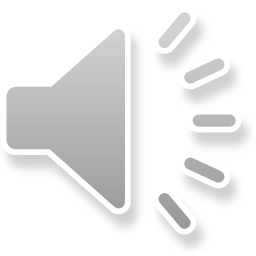 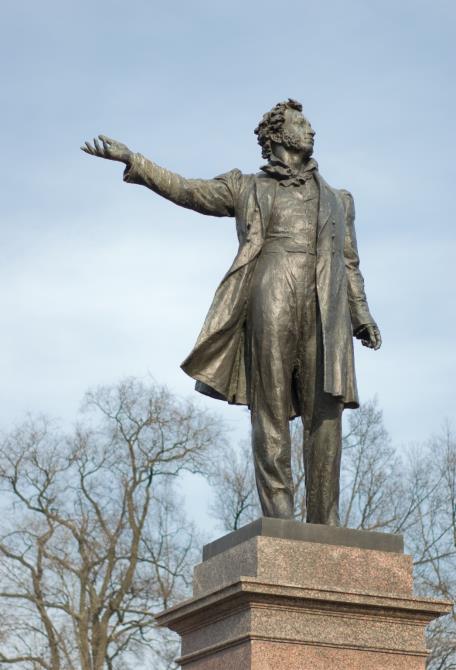 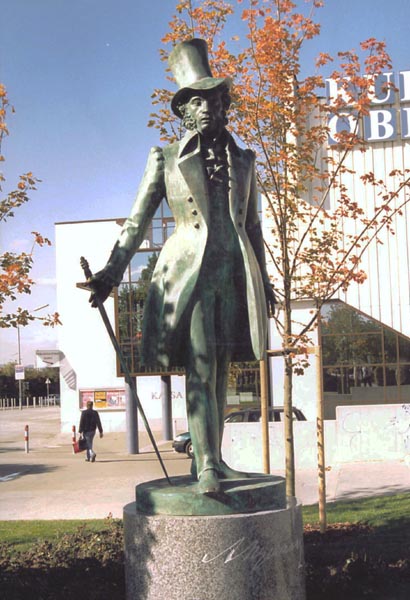 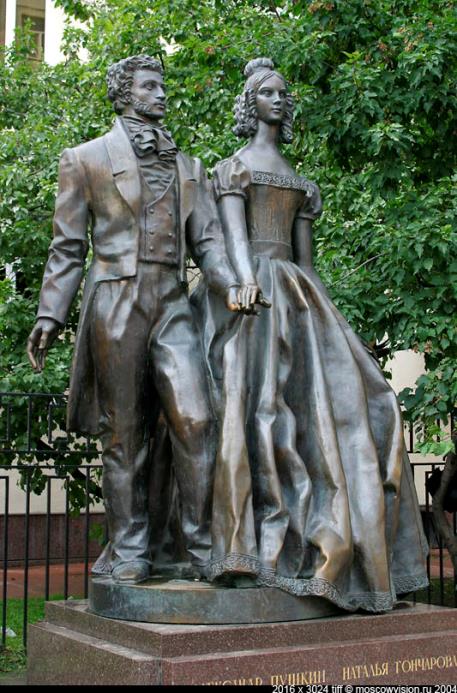 Спасибо за внимание)))
Работу выполнили:
Безносова П.
Решетникова М.
Материалы взяты с сайтов:
Картинки : http://images.yandex.ru
Музыка : http://vk.com/audios